TIẾNG VIỆT
BÀI 42 : ao – eo
TiÕt 1
Ao
Ao thu l¹nh lÏo nước trong veo.
eo
eo
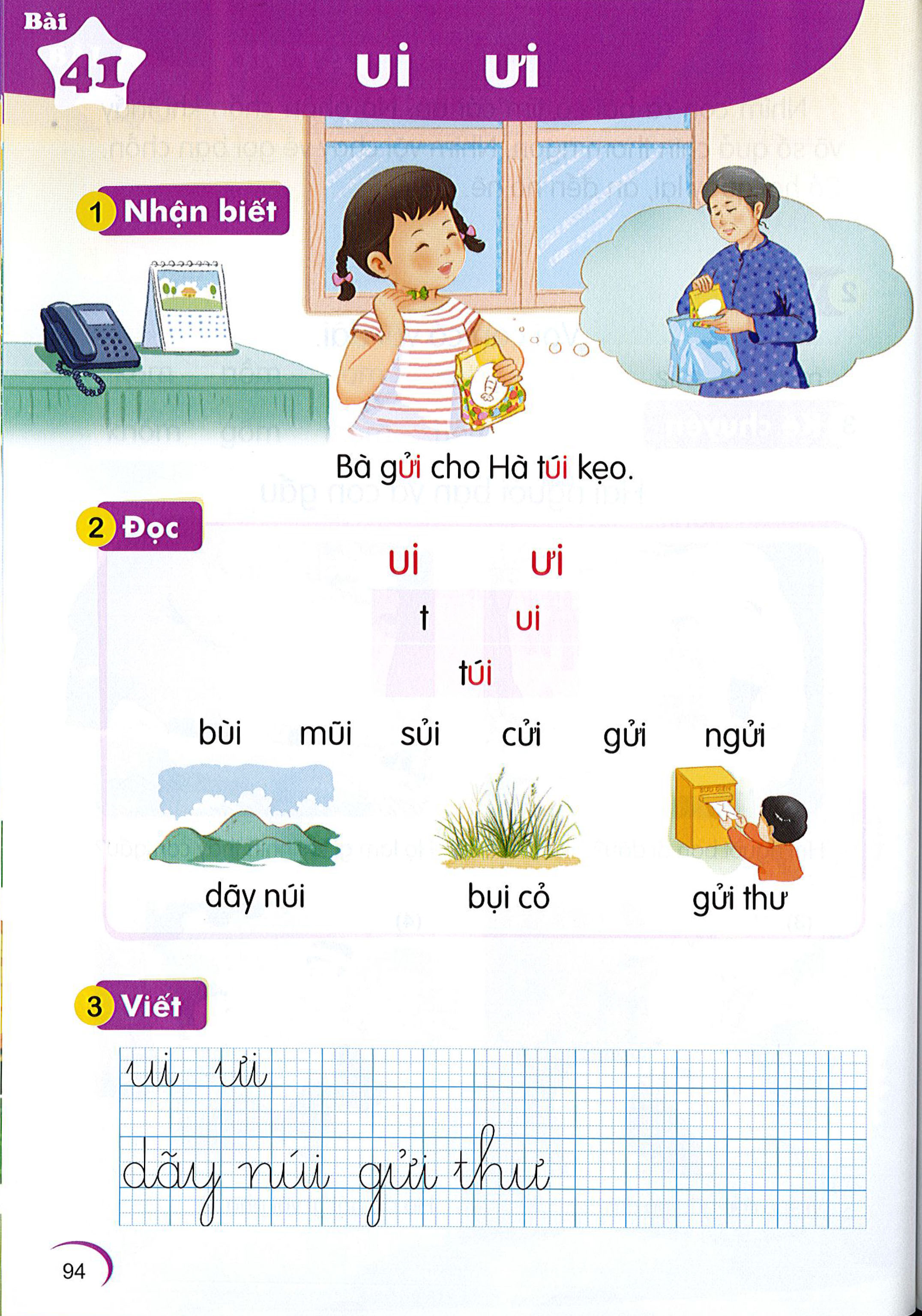 ao
eo
chµo    dao    s¸o
ao      ao      ao
eo        eo          eo
dÎo     ®Ïo       kÑo
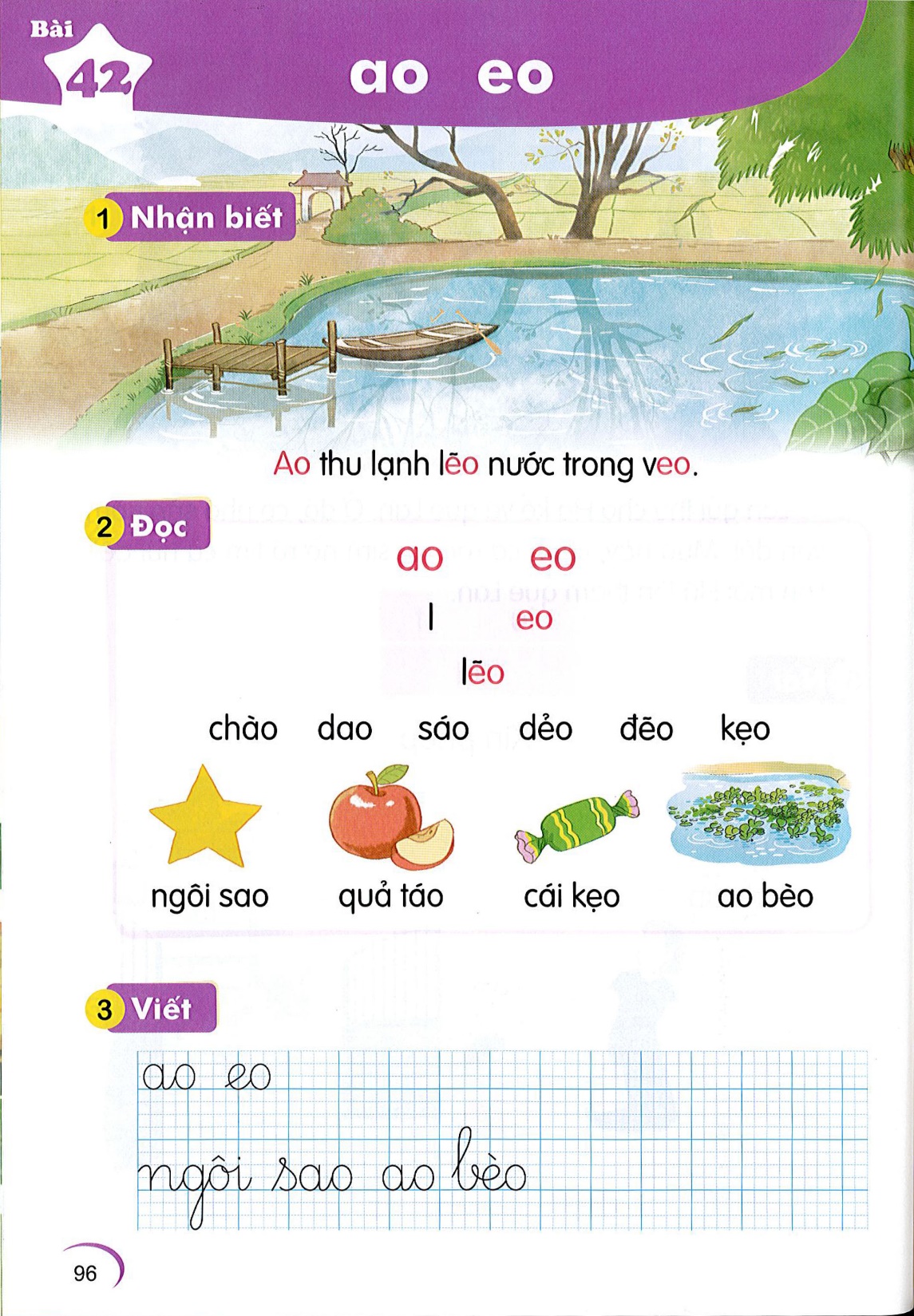 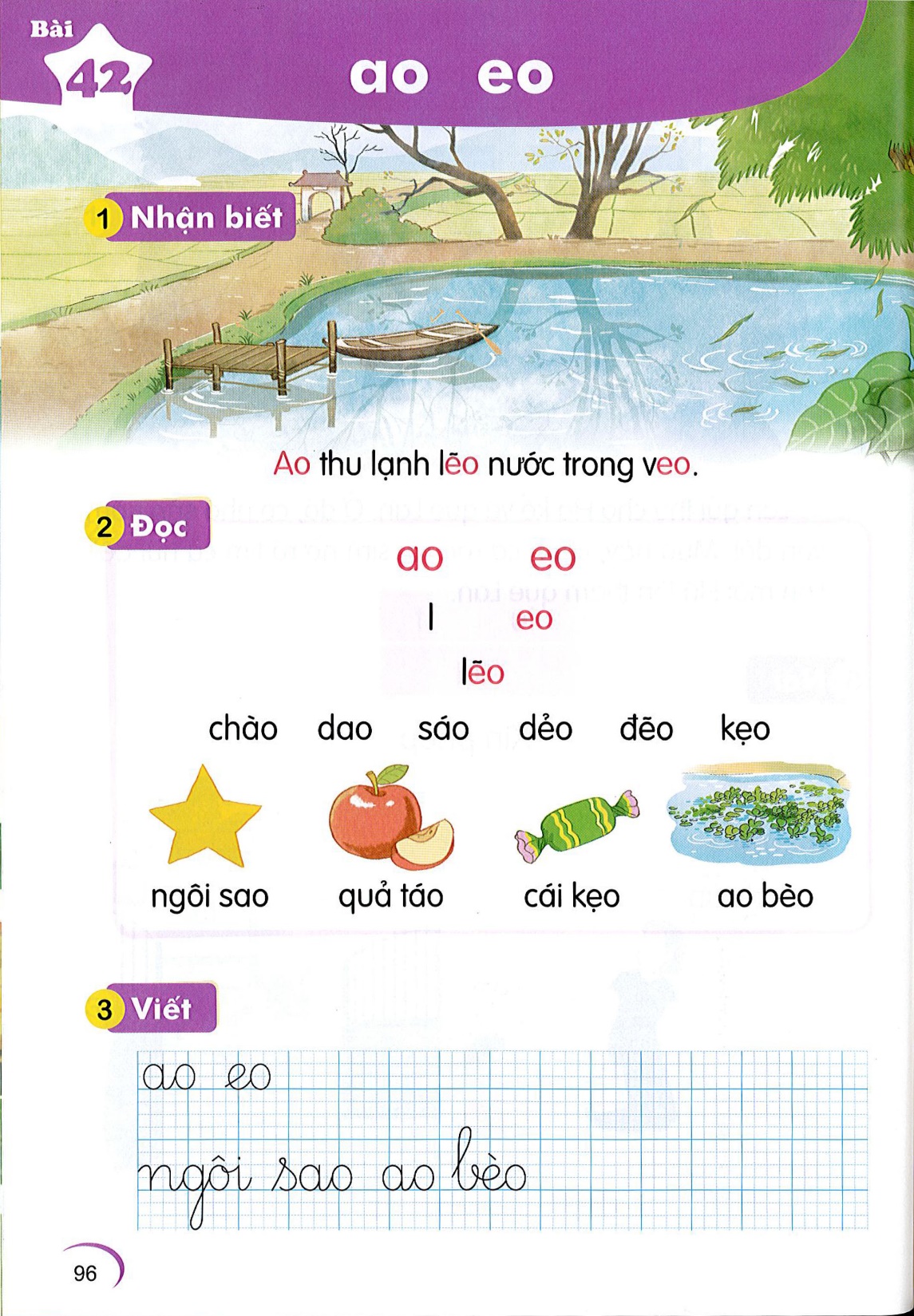 ao
qu¶ t¸o
ao
ng«i sao
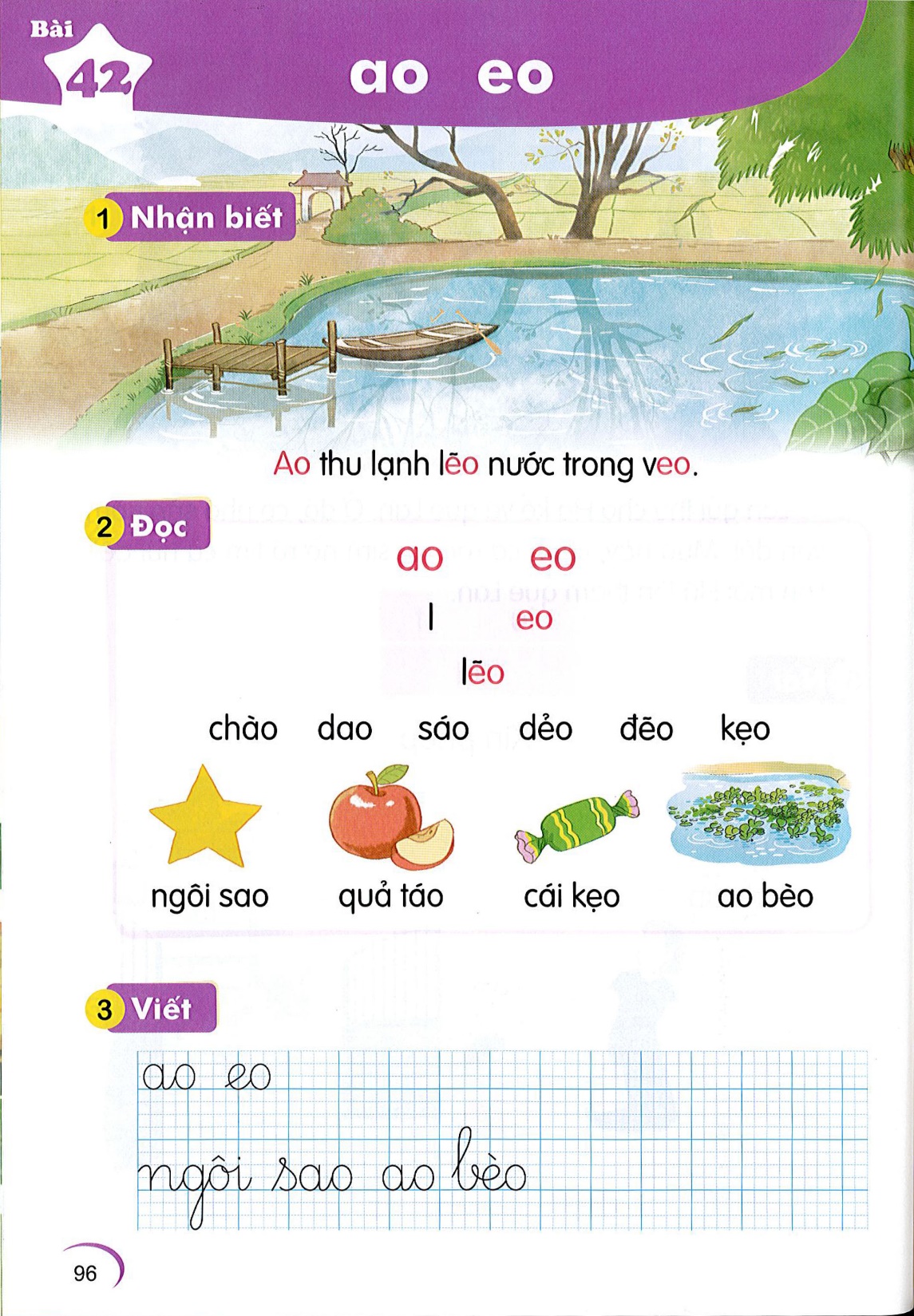 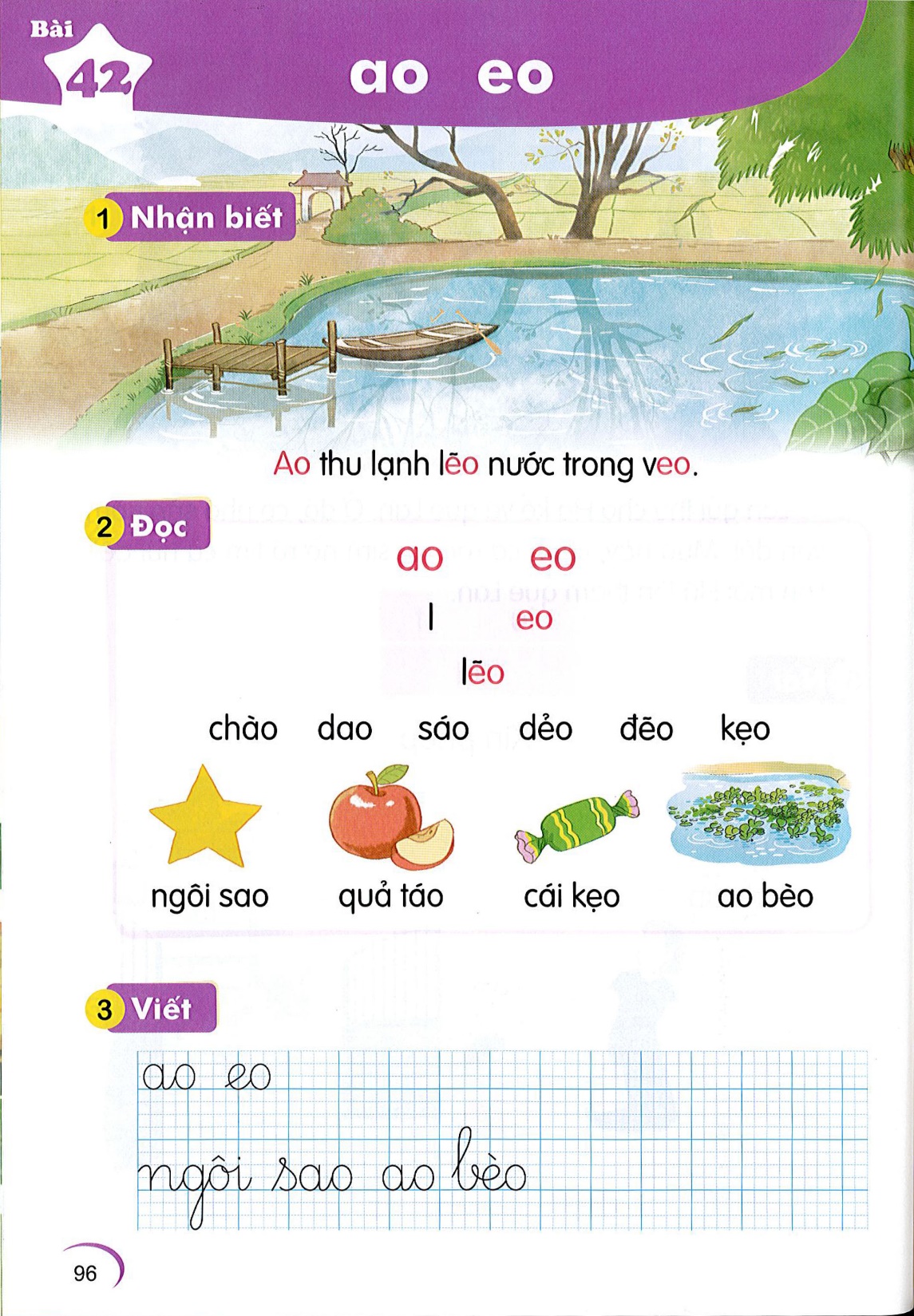 ao
eo
c¸i kÑo
ao bÌo
eo
THƯ GIÃN
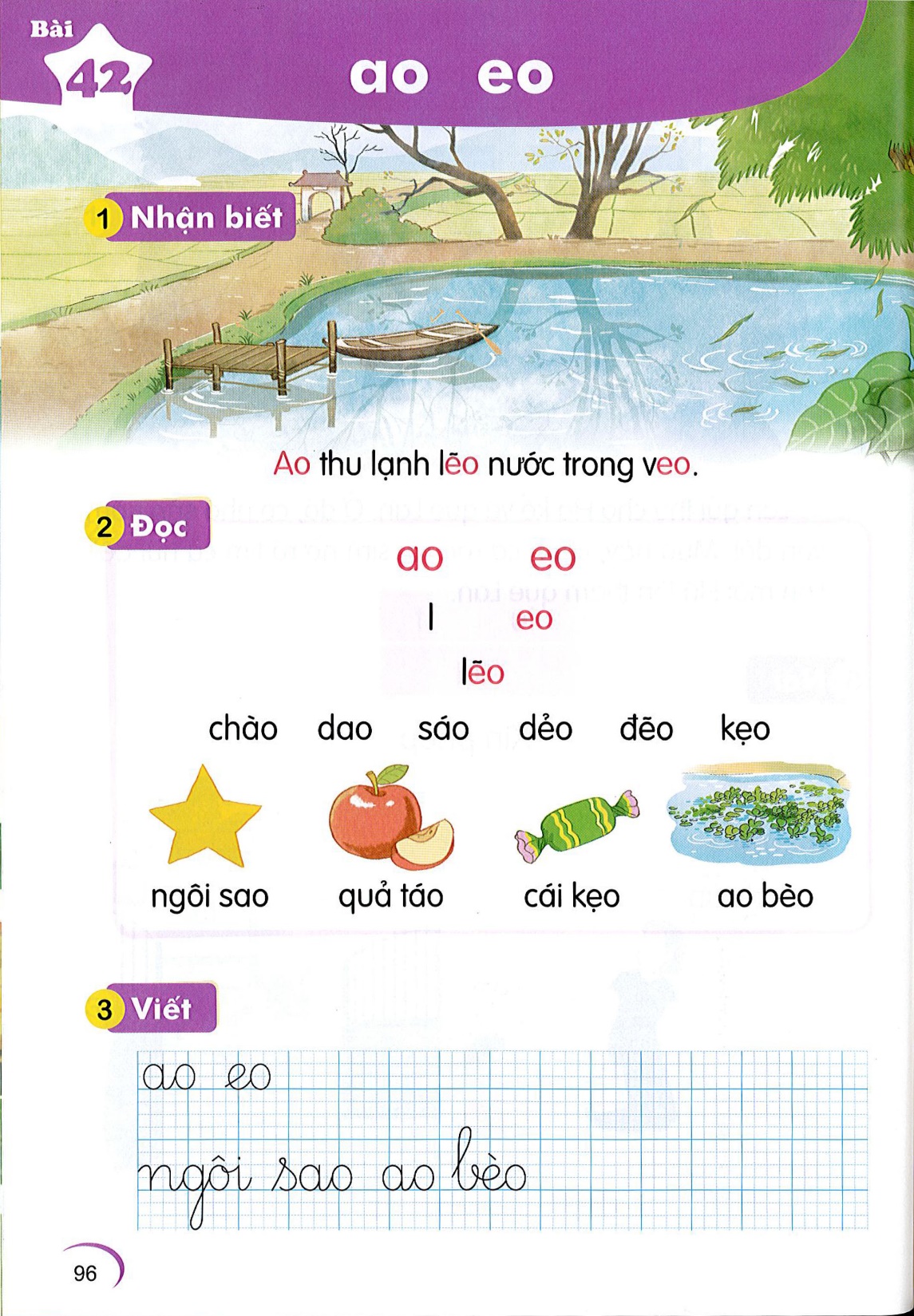